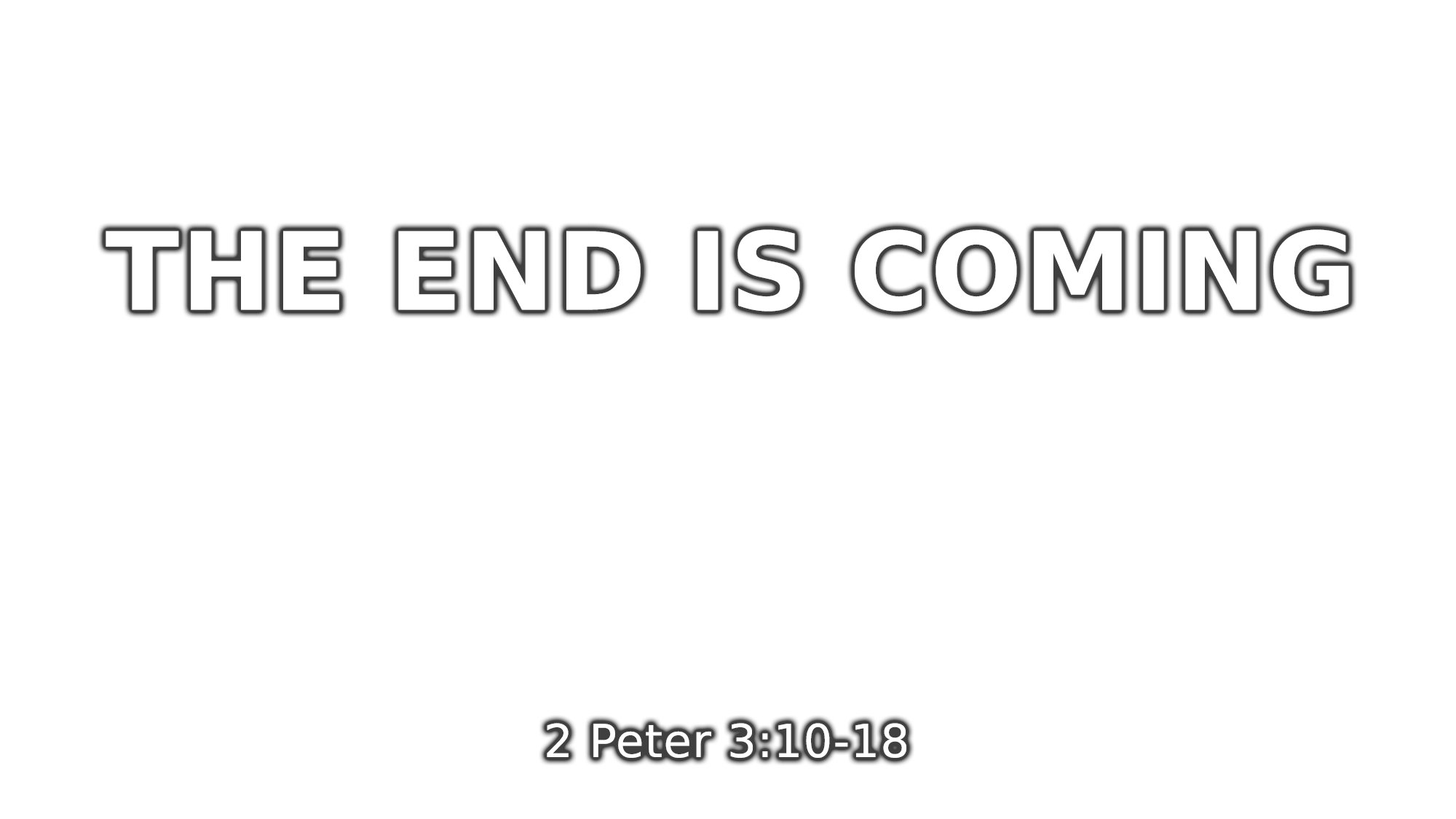 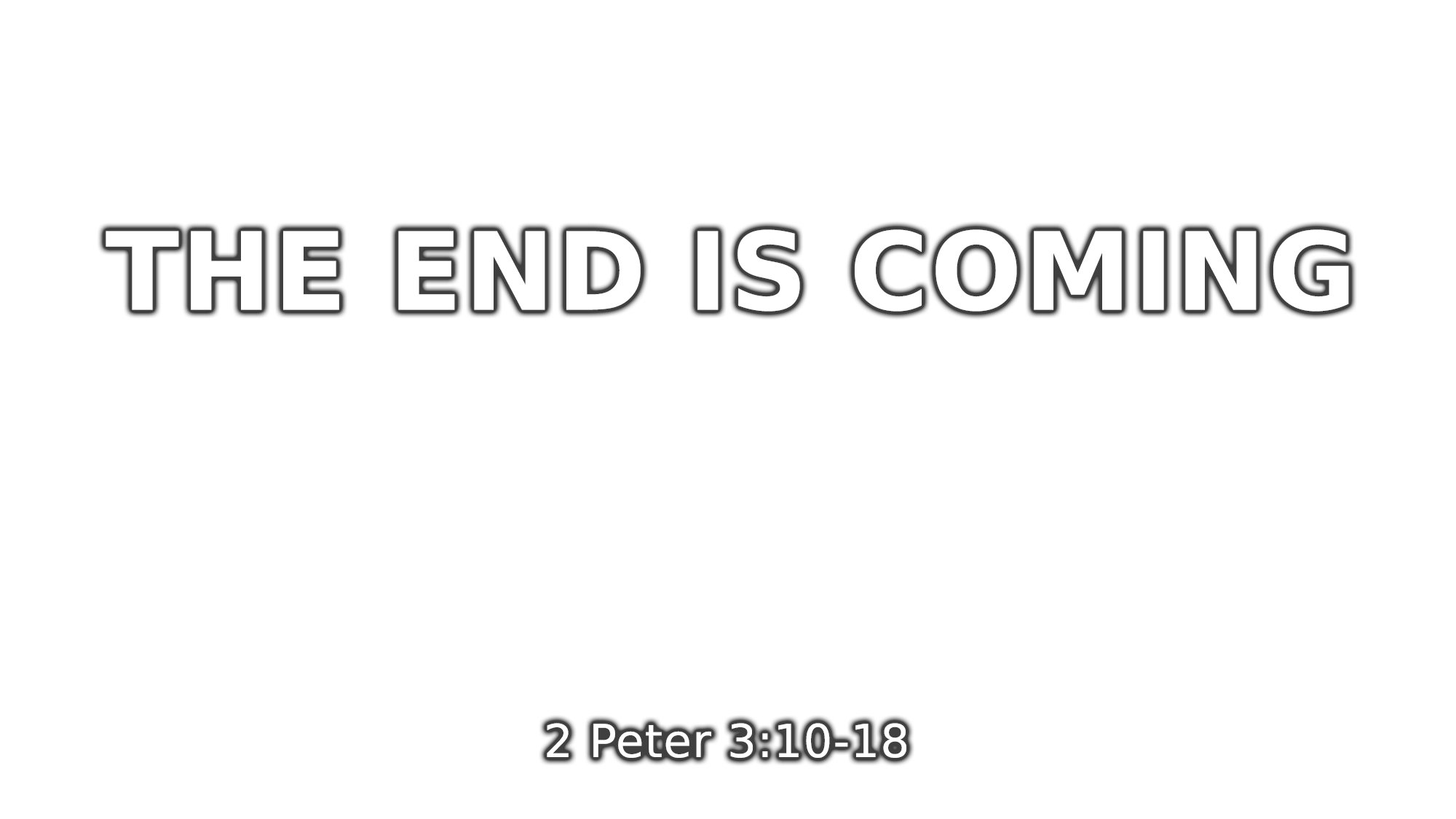 “The day of the Lord” 
This is the final judgment of God upon all mankind 
“Will come” 
God’s “promise” (3:4, 9, 13) is certain and guaranteed (Tit. 1:2)
“As a thief in the night” 
His coming will be sudden and unexpected (Matt. 24:36, 42-44; 1 Thess. 5:2)
Heaven and earth are different (Matt. 5:34-35; 6:19-21; Col. 3:1-2; John 14:1-3)
The heavens and the earth will “pass away” (2 Pet. 3:10; Matt. 24:35; Rev. 21:1)
Meaning: “to come to an end and so no longer be there, pass away, disappear, cease to exist”
The elements “will be destroyed” (2 Pet. 3:10-12)
Meaning: “to reduce something by violence into its components, to break up and destroy”
The elements “will melt” (2 Pet. 3:12)
Meaning: “to cause something to become liquid, melt away, dissolve”
The elements will melt and be destroyed “with fervent heat” (2 Pet. 3:10, 12)
Meaning: “to be consumed by heat, burn up…destroyed by burning”
The earth “will be burned up” (2 Pet. 3:10)
Context emphasizes complete destruction by fire – unable to hide from the all-consuming fire
There will be a “new heaven and a new earth” (2 Pet. 3:13)
Symbolic expression (Isa. 65:17; 66:22; Rev. 21:1) for a new environment away from earth (Rev. 20:11)
“Works” of this life (Heb. 4:10)
“Works” done to be “seen by men” (Matt. 23:3-5)
“Works” of our “forefathers” (Luke 11:48)
“Works” of man’s “own hands” (Acts 7:41) 
“Works” of God’s “hand” (Heb. 1:10; 2:7; 4:4)
All of God’s material creation will be burned up and dissolved 
All of man’s material accomplishments will be burned up and dissolved
Continually pursuing “holy conducts,” distinct from this world (3:11)
Continually pursuing “godlinesses,” which are eternal in nature (3:11)
Continually “looking” expectantly for the Lord’s coming (3:12, 13, 14)
Continually “hastening” and eagerly desiring the Lord’s coming (3:12)
Continually “hastening” and eagerly desiring to dwell in heaven (3:13)
“Repent” and “be diligent” to live faithfully to the Lord (3:9, 14)
“Be diligent to be found by Him in peace” (3:14)
“Be diligent to be found by Him…without spot and blameless” (3:14)
Continually “beware” and on guard against spiritual dangers (3:17)
Continually “grow” in steadfastness, knowledge and grace (3:17-18)
Focus on that which is eternal and will not be destroyed (2 Cor. 4:16-18; Col. 3:1-4)
Lay up treasures every day in heaven, not on earth (Matt. 6:19-21; 16:26)
Believe Jesus is the Son of God – Mark 16:16
Repent of your sins and turn toward God – Acts 3:19
Confess your faith in Jesus Christ – Romans 10:10
Be baptized into Christ – 1 Peter 3:21
God will forgive all of your sins – Acts 2:38
God will add you to His church – Acts 2:47
God will register you in heaven – Hebrews 12:23
Live a holy life, laying up treasures in heaven – 2 Peter 3:11-14